ACCESSOIRES PC
Drakkar Ásgard RGB
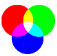 Clavier gamer mécanique RGB
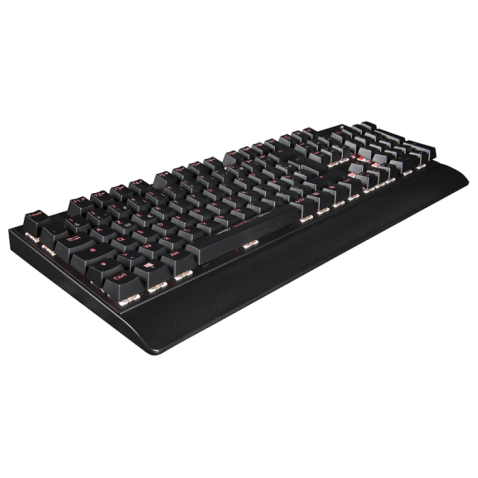 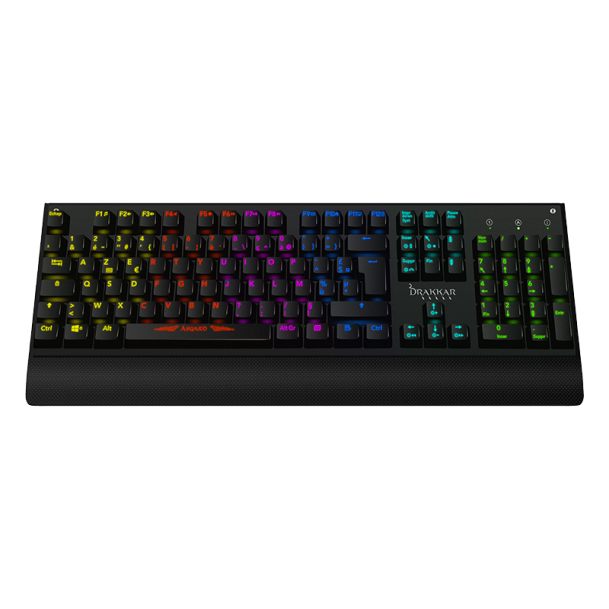 Caractéristiques techniques : 
Switches mécaniques  marron optimisées pour l'entrée rapide de commandes
Clavier mécanique AZERTY standard de 105 touches 
Rétroéclairage de l’intérieur des touches, avec 7 couleurs paramétrables sur chaque touche et luminosité réglable, ainsi qu’un choix de 10 effets de lumière.
Cinq profils  de rétroéclairage paramétrables
Anti-ghosting complet
Raccourcis multimédia
Aspect noir avec châssis en métal et repose-poignet 
Touches de déplacement permutables (Touches directionnelles/ZQSD) 
Verrouillage possible des touches Windows et Application
Cordon tressé avec connecteur plaqué or
Compatible avec Windows XP/Vista/7/8/10
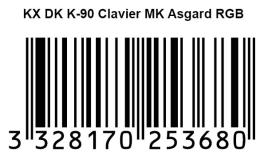 Ref Innelec : 61881191745Gencod : 3328170253680Deee : 	0,08 €
PVPC* : 	89,99 €
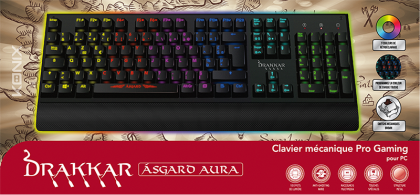 *Prix de vente public conseillé